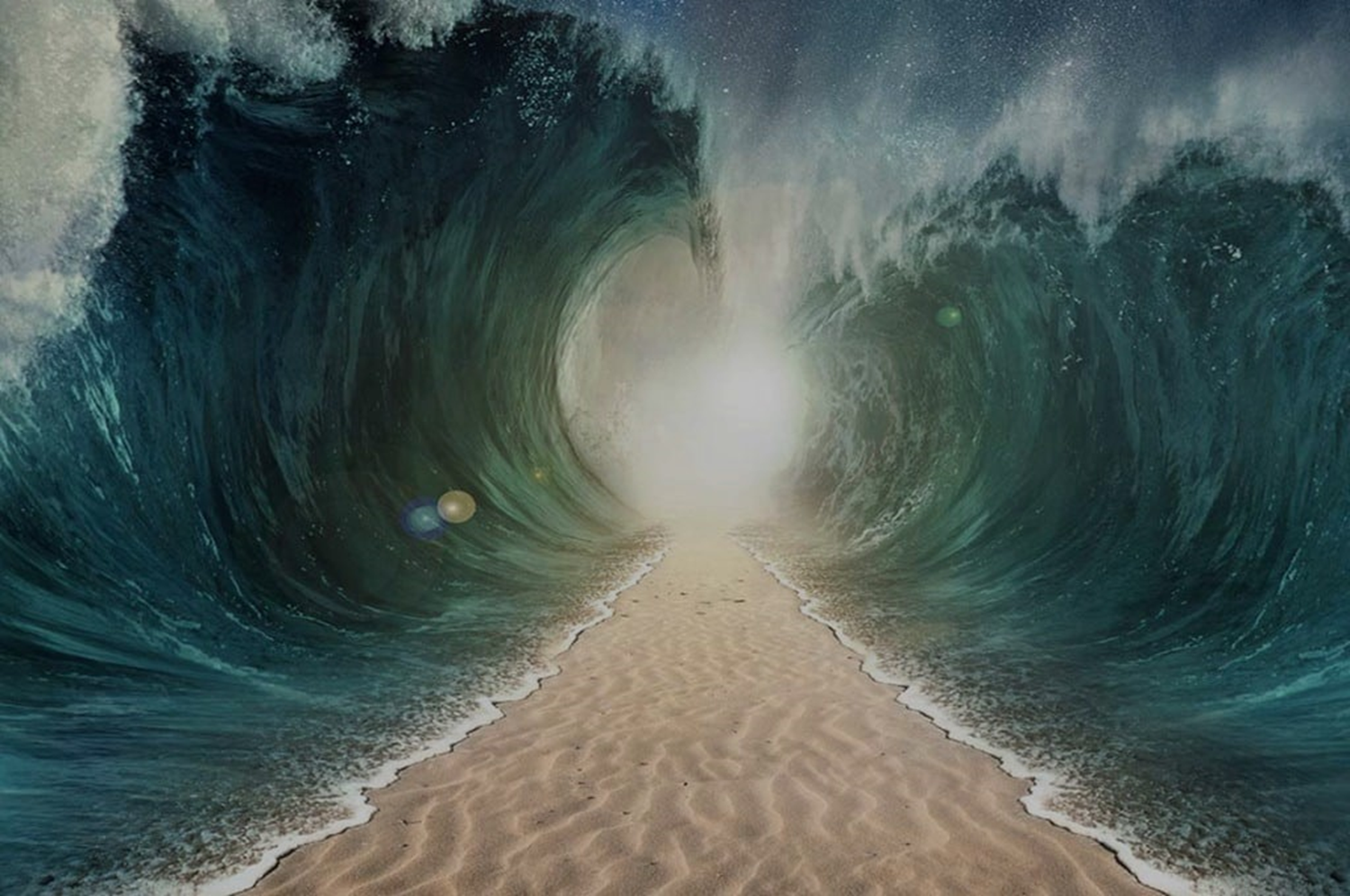 HEROES
OF THE FAITH
Isaac – Faith That Can See
Hebrews 11.20 

“By faith, Isaac provoked future blessings on Jacob and Esau.
Isaac – Faith That Can See
The Old Blind Man

Genesis 27.1 – 4
Isaac – Faith That Can See
Rebekah’s Plan 

Genesis 27.5 – 17
Isaac – Faith That Can See
Isaac Trusts His Senses

Genesis 27.18 – 29
Isaac – Faith That Can See
Esau Receives a Blessing

Genesis 27.30 – 40